PASADO Y PRESENTE DE LOS VERBOS LEER Y ESCRIBIR
Emilia ferreiro
LEER  Y ESCRIBIR EN UN MUNDO CAMBIANTE
Hubo una época, hace varios siglos, en que escribir y leer eran actividades profesionales.

En esa época no había fracaso escolar.
(aunque hubiera escuelas de escribas)
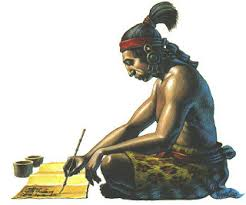 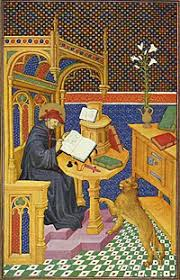 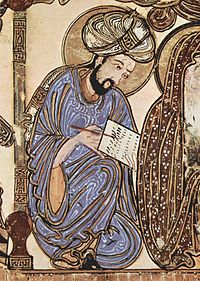 Todos los problemas de la alfabetización  comenzaron cuando se decidió que:
Escribir no era una profesión sino una obligación y que leer no era marca de sabiduría sino marca de ciudadanía.

Los verbos leer y escribir habían dejado de  tener una definición inmutable: 
 no designaban (y tampoco designan hoy día) actividades homogéneas.
* Leer y escribir son construcciones sociales. 
Cada época y cada circunstancia histórica dan nuevos sentidos a esos verbos.
ENSEÑANZA DE LA LECTURA Y LA ESCRITURA
Al dominar técnica
SURGE ENTONCES LA NOCIÓN DE FRACASO ESCOLAR
FRACASO DE LA ALFABETIZACIÓN INICIAL
Los países pobres no han superado el analfabetismo, los ricos han descubierto el iletrismo
La escolaridad básica universal no asegura ni la práctica cotidiana de la lectura, ni el gusto por leer, ni mucho menos el placer por la lectura
”Estar alfabetizado para seguir en el circuito escolar” no garantiza el estar alfabetizado para la vida ciudadana.

La democracia exige individuos alfabetizados.
Los navegantes de internet  son barcos a la deriva si no saben 
tomar decisiones rápidas 
Y
 seleccionar información
Internet, correo electrónico, páginas web, hipertexto… están introduciendo cambios profundos y acelerados en la manera de comunicarnos y de recibir información. Pero esos instrumentos no son “democráticos” por sí mismos
Si el niño ha estado en contacto con lectores antes de entrar a la escuela aprenderá más fácilmente a escribir y leer que aquellos niños que no han tenido contacto con lectores
Intérprete
(interpretante)
Conjunto de marcas
niño
Marcas gráficas          Lenguaje
La fascinación de los niños por la lectura y relectura del mismo cuento tiene que ver con este descubrimiento fundamental: la escritura fija la lengua, la controla de tal manera que las palabras no se dispersen, no se desvanezcan ni se sustituyan unas a otras.
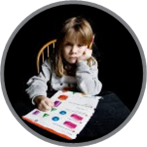 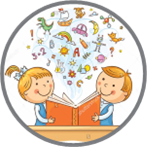 Otros entran a la lengua escrita a través 
de un entrenamiento
 consistente en habilidades básicas
DESTINO
 INCIERTO
LOS NIÑOS PIENSAN A PROPÓSITO DE LA ESCRITURA Y QUE SU PENSAMIENTO TIENE INTERÉS, COHERENCIA, VALIDEZ Y EXTRAORDINARIO POTENCIAL EDUCATIVO
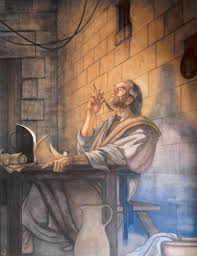 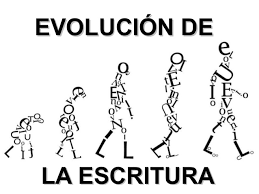 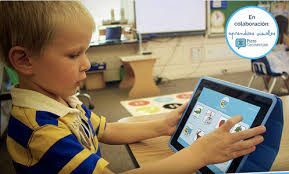